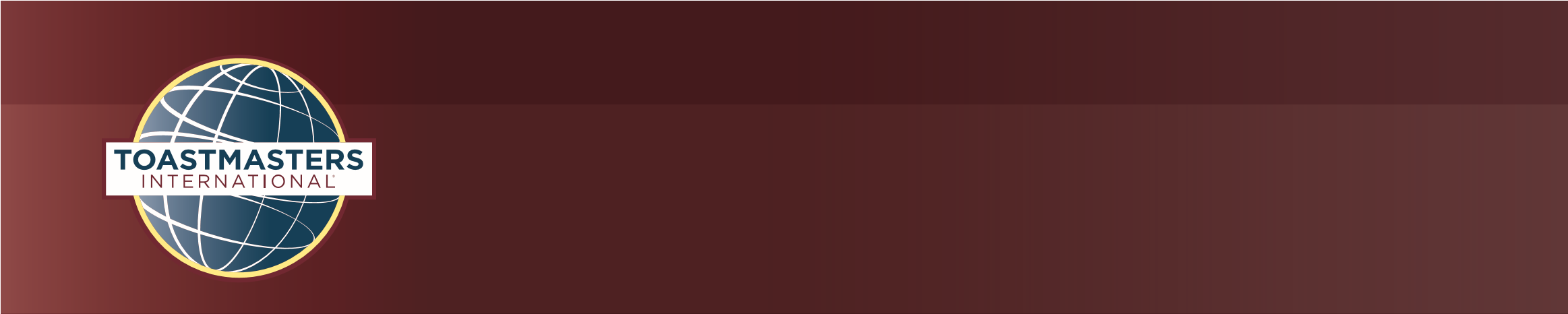 Virtual Open House - Tues, April 6th, 2021King of Clubs #447 Roseville, Mn
Looking to improve your communication and/or leadership skills? 

Toastmasters has you covered!

Please join us at our Virtual Open House to see what Toastmasters and our club members can do to help you achieve your goals.

Date/Time: Tuesday, April 6th, 2021 at 6:30 PM
Location: Zoom (due to COVID, we are currently meeting virtually)

Register on eventbrite to receive the meeting link and login information 

King of Clubs #447, chartered in 1947, provides a supportive and positive learning experience in which members are empowered to develop communication and leadership skills resulting in greater self-confidence and personal growth. 

See our website for more information: https://447.toastmastersclubs.org/
Or check us out on Facebook: https://www.facebook.com/447.toastmastersclubs.org